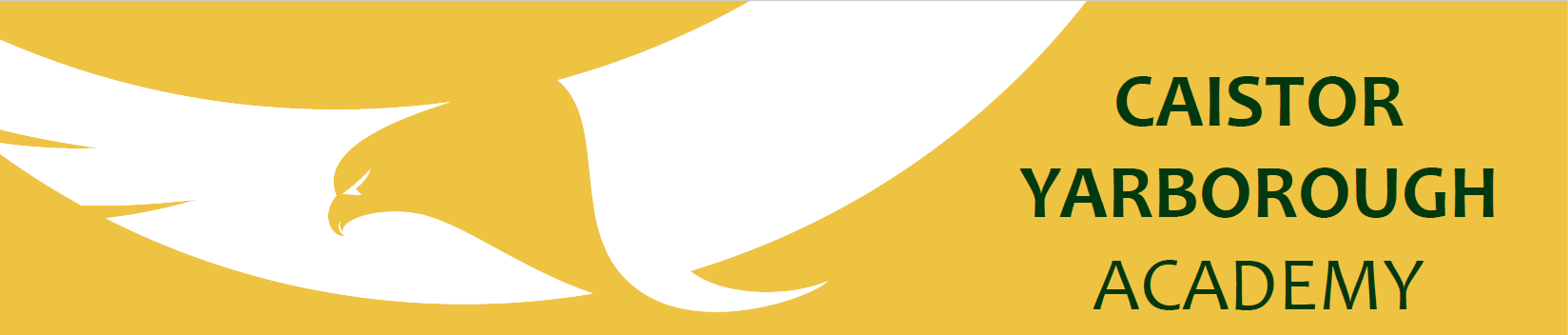 Science Department
- Reach your potential!
RESPECTFUL RESILIENT RESOURCEFUL RESPONSIBLE
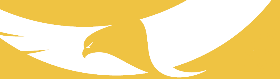 Combined Science
2 GCSEs
Covers Biology, Chemistry and Physics
6 exams  – Biology: B1, B2
               Chemistry: C1, C2
                    Physics: P1, P2
All exams are 1 hour 10 minutes / 60 marks
Foundation (1-5) and Higher (9-4) available
6 hours / week
RESPECTFUL RESILIENT RESOURCEFUL RESPONSIBLE
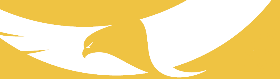 Separate Sciences
3 GCSEs – Biology, Chemistry and Physics
6 exams – Biology: B1, B2
                     Chemistry: C1, C2
                     Physics: P1, P2
All exams are 1 hour 45 minutes / 100 marks    
Foundation (1-5) and Higher (9-4) available
6 hours / week
RESPECTFUL RESILIENT RESOURCEFUL RESPONSIBLE
Mocks – November 2024
Paper 1 Topics
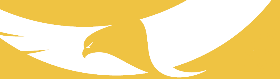 Revision Guides
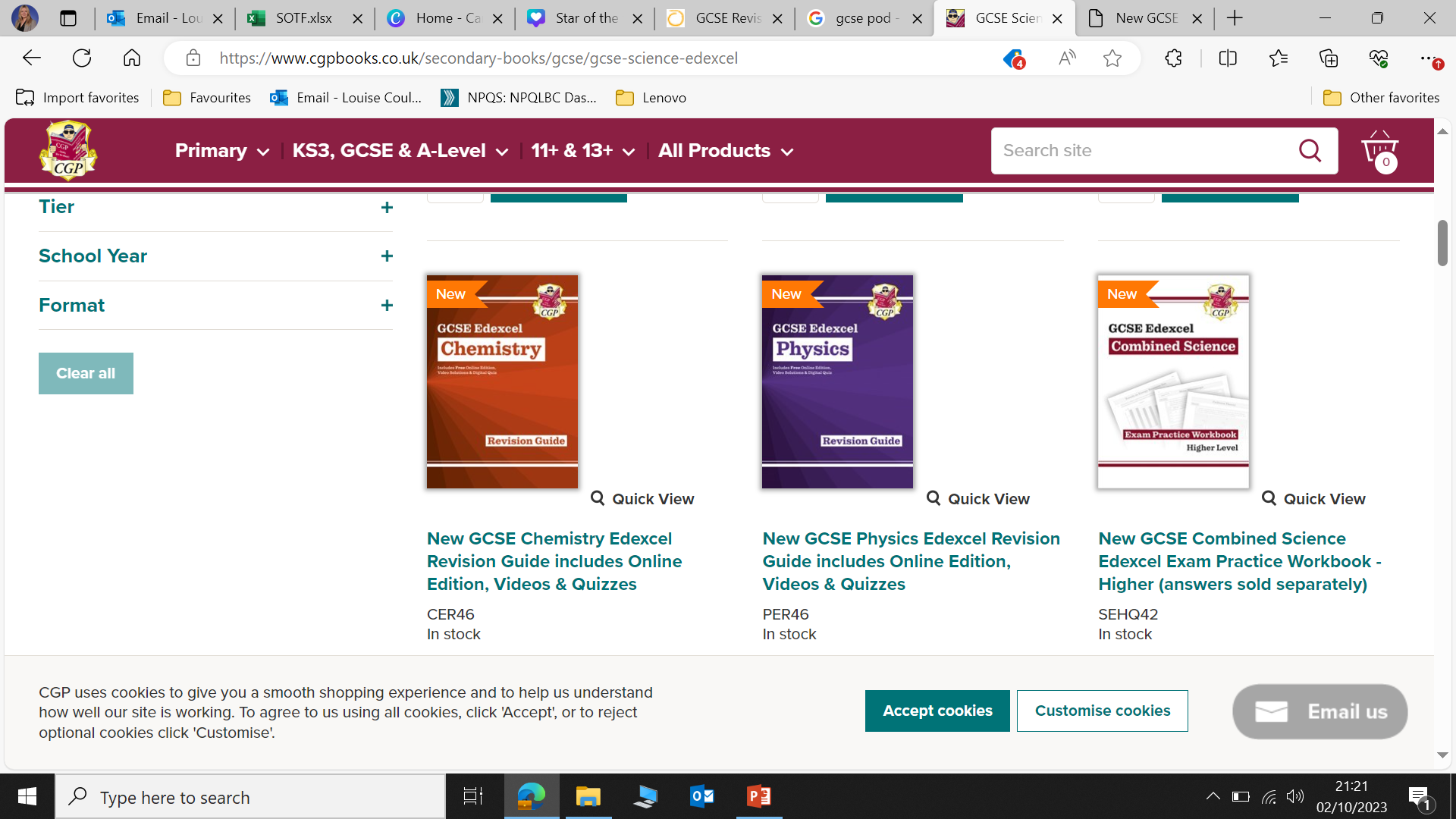 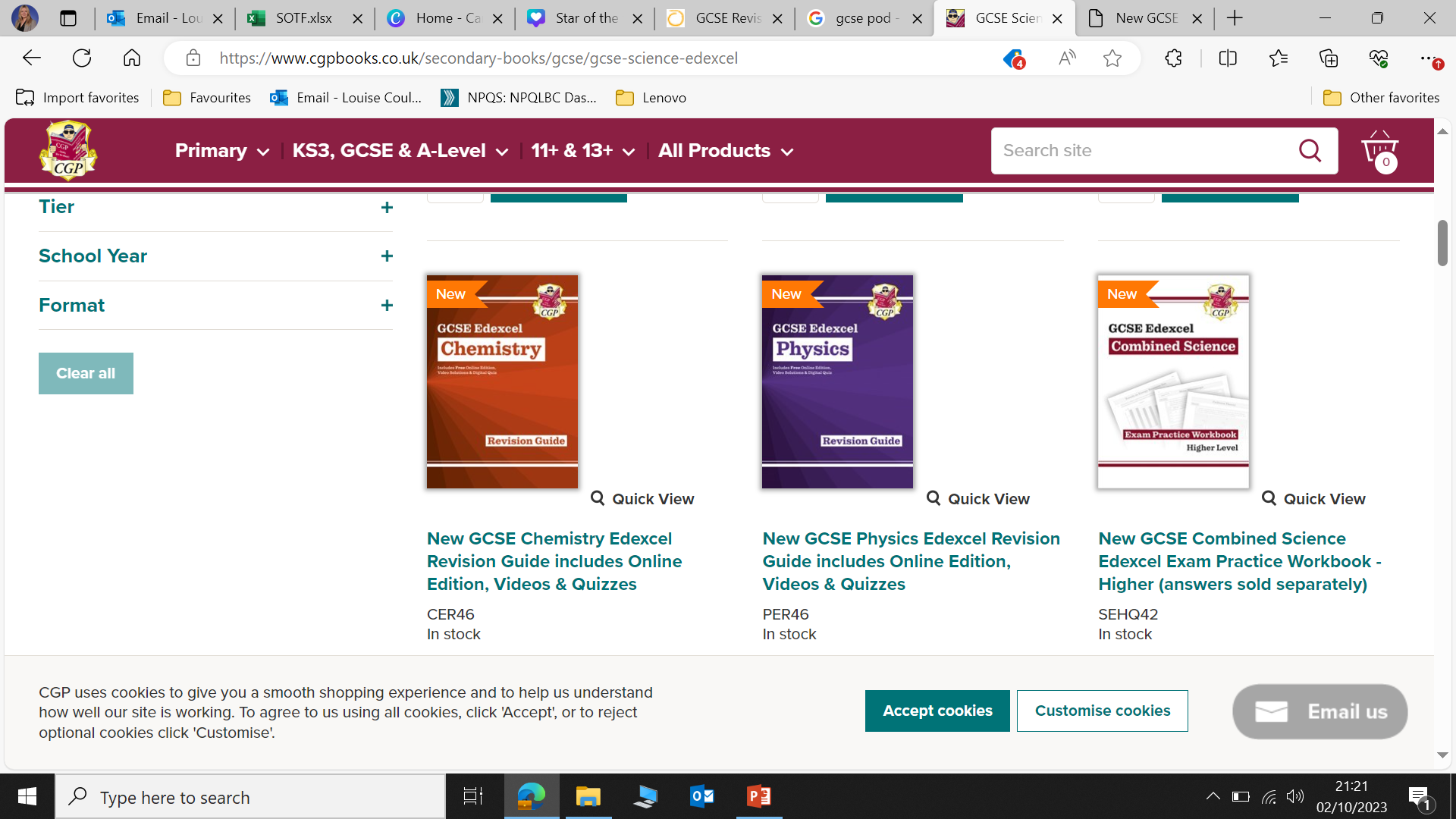 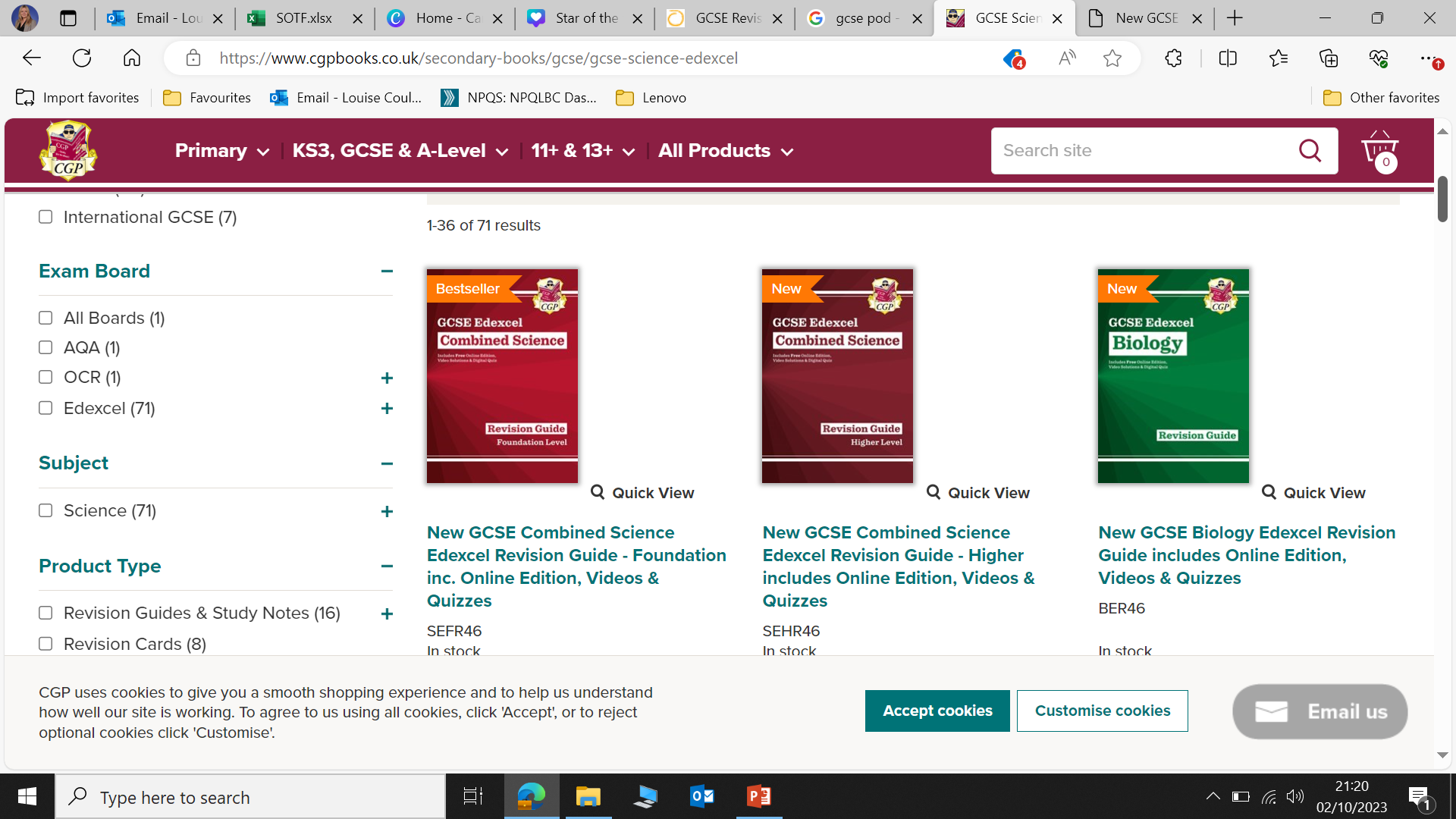 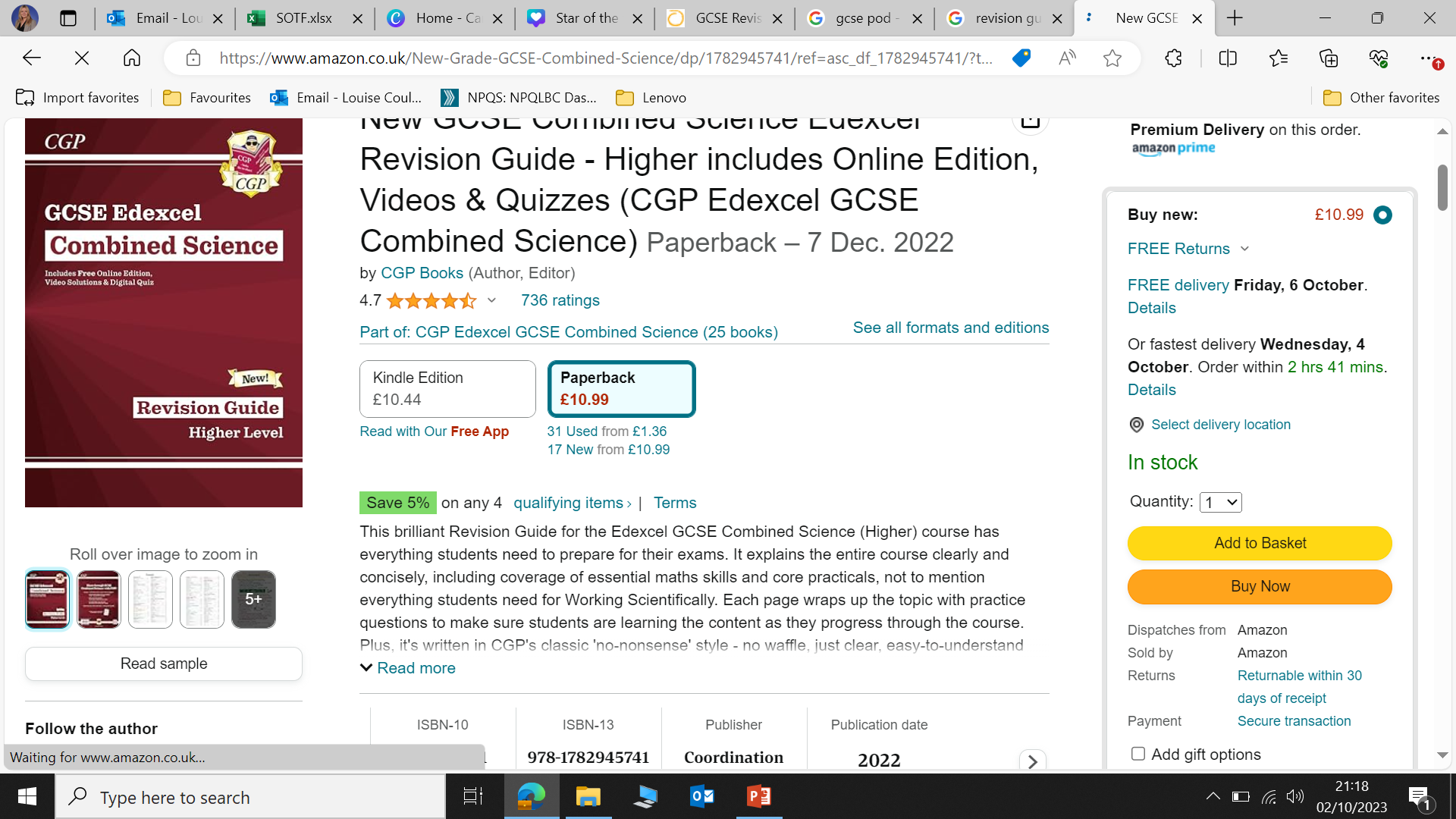 You'll find QR codes throughout, providing quick and easy access to worked video solutions 
Online Knowledge Retrieval quizzes for students to practise
A free Online Edition of the whole book is included so you can read it on a PC
RESPECTFUL RESILIENT RESOURCEFUL RESPONSIBLE
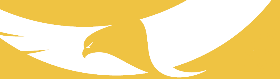 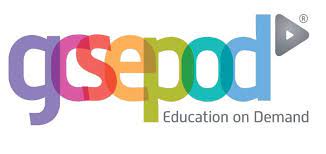 GCSE Pod- students have logins
Short videos 
Mini assessments/ retrieval tasks
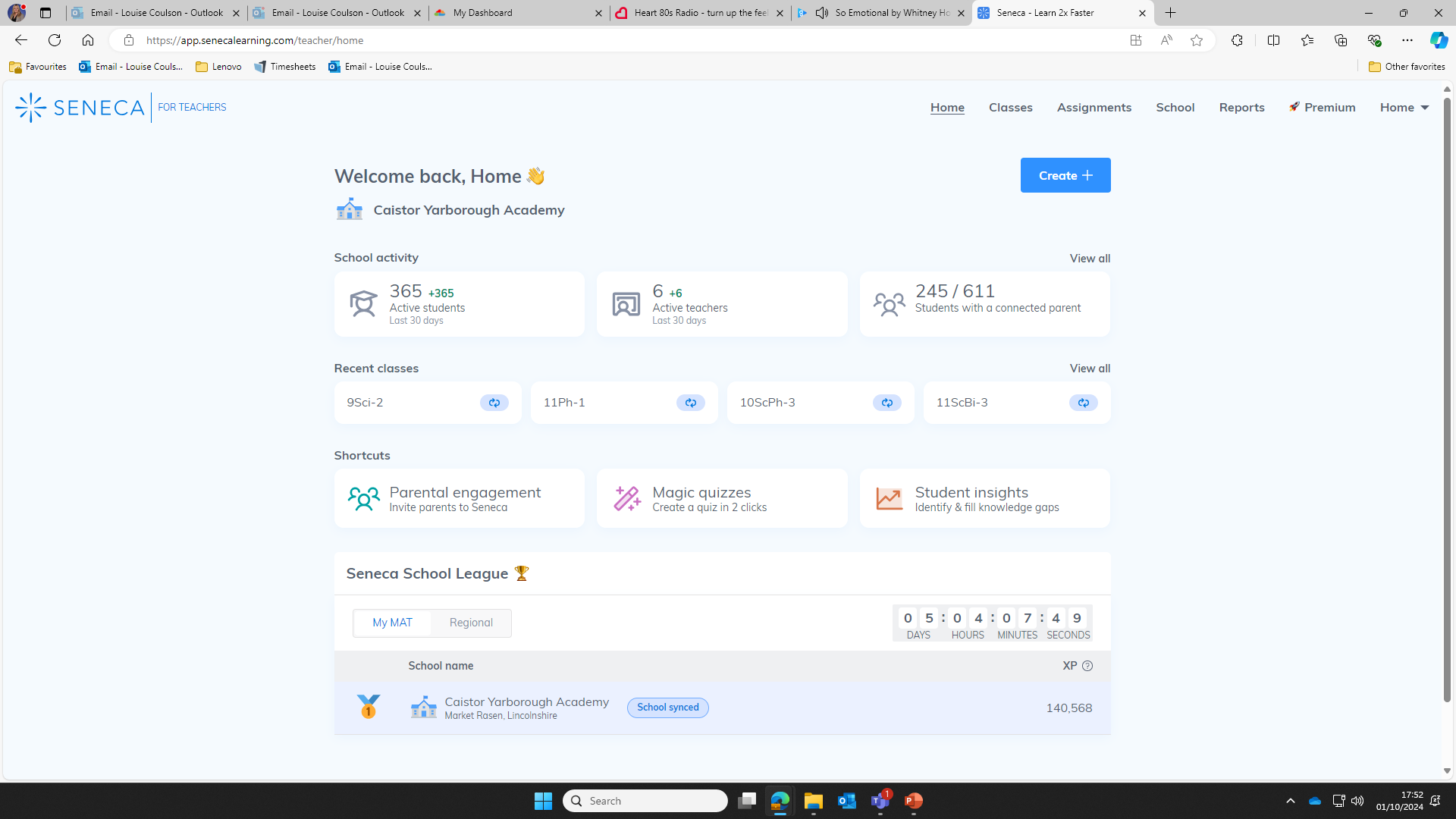 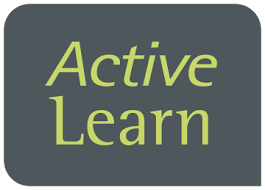 Online book 
Activities 
Videos
See teachers for logins
Homework 
Videos 
Differentiated tasks/ practice questions
RESPECTFUL RESILIENT RESOURCEFUL RESPONSIBLE
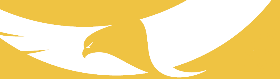 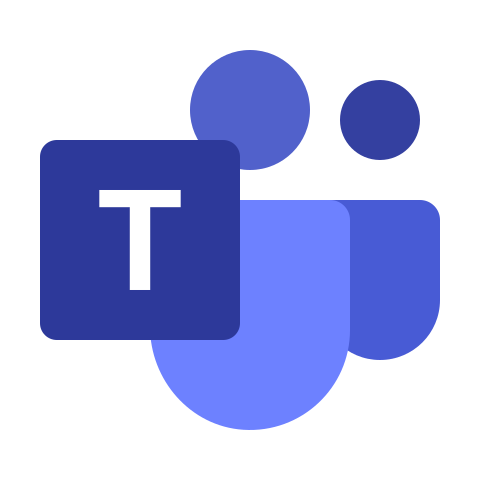 Teams 
All Lessons are available on teams 
Exam style questions
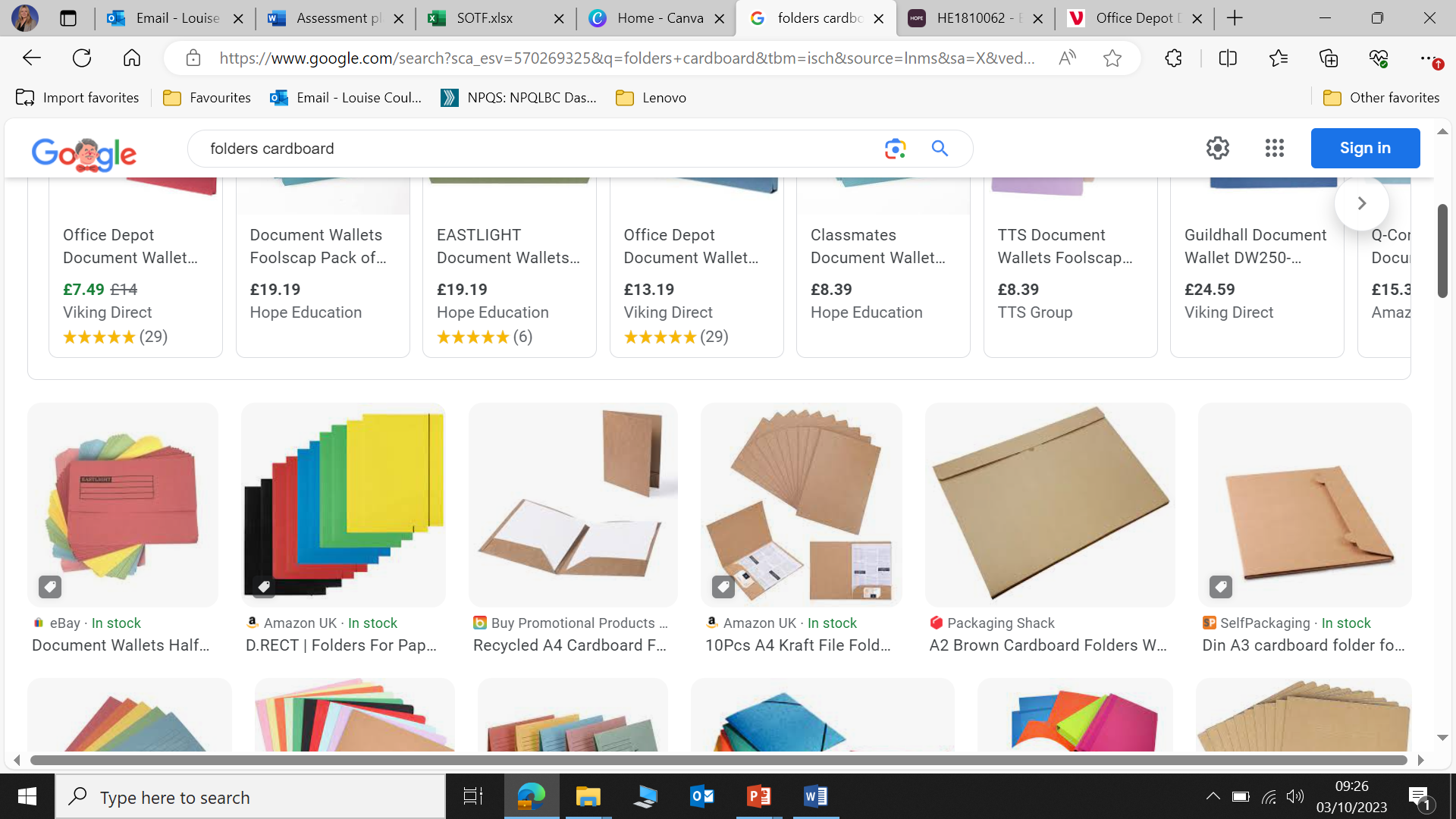 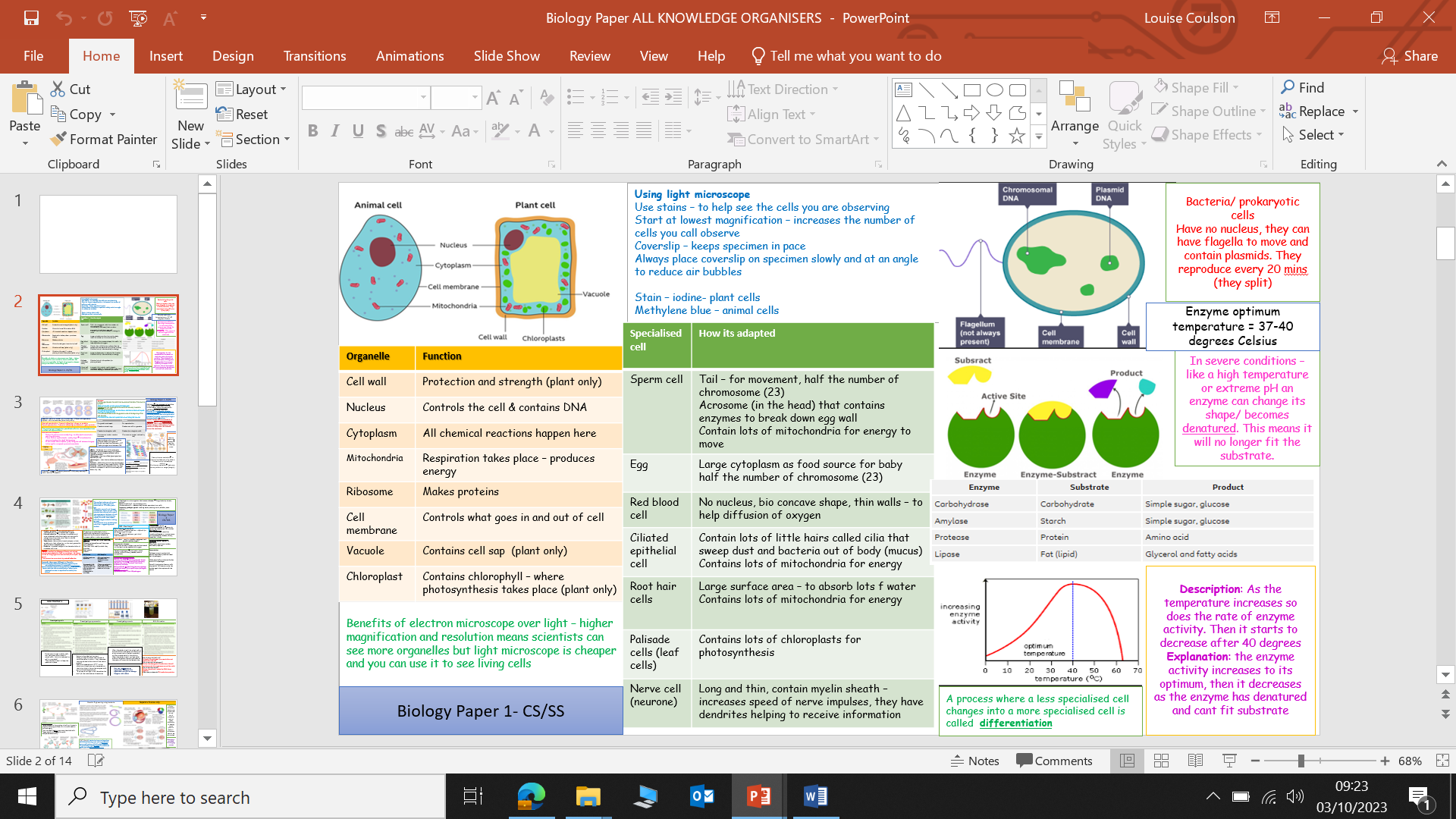 Knowledge Organisers/ exam folders 
Revision materials 
Exam style questions
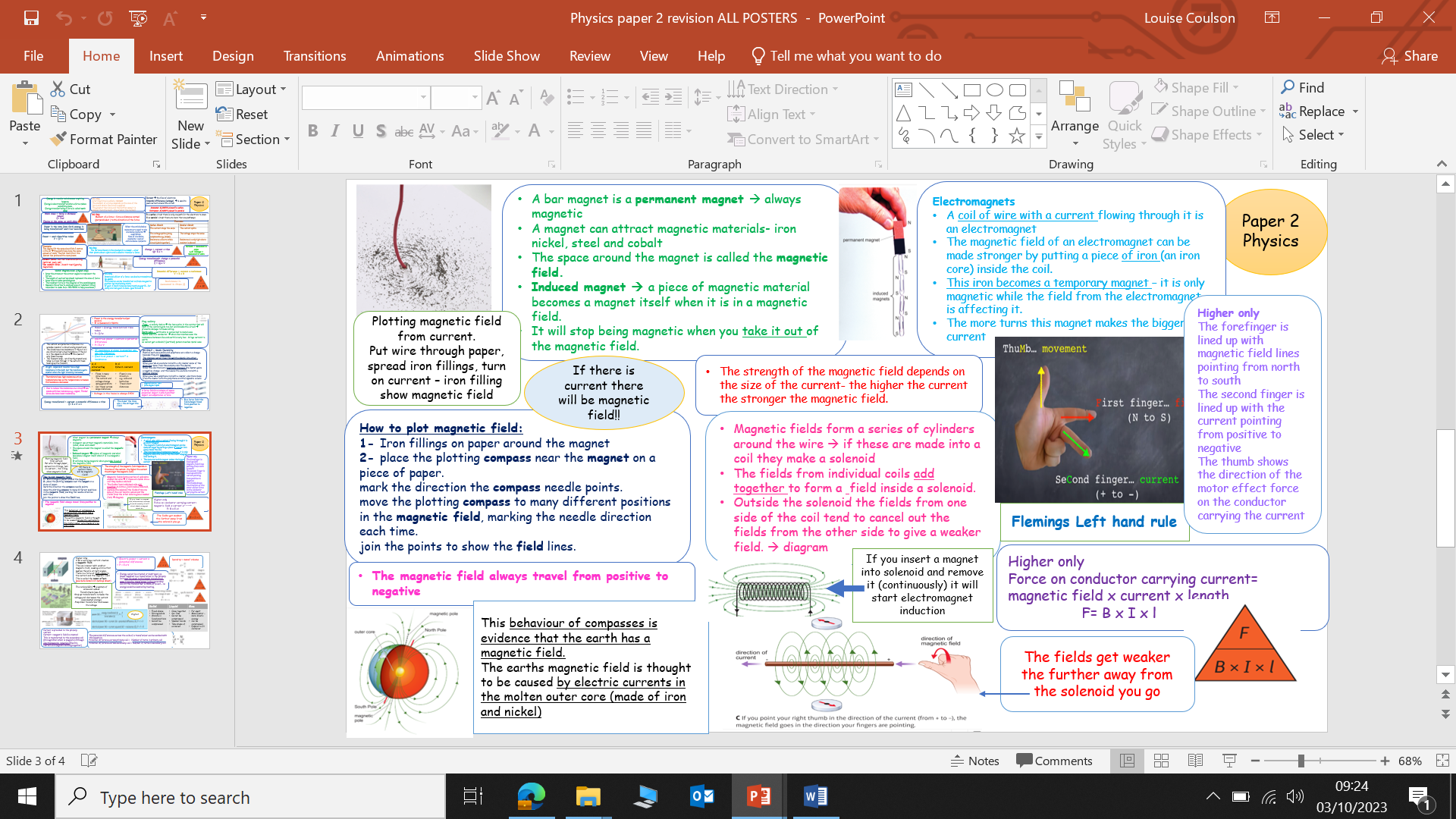 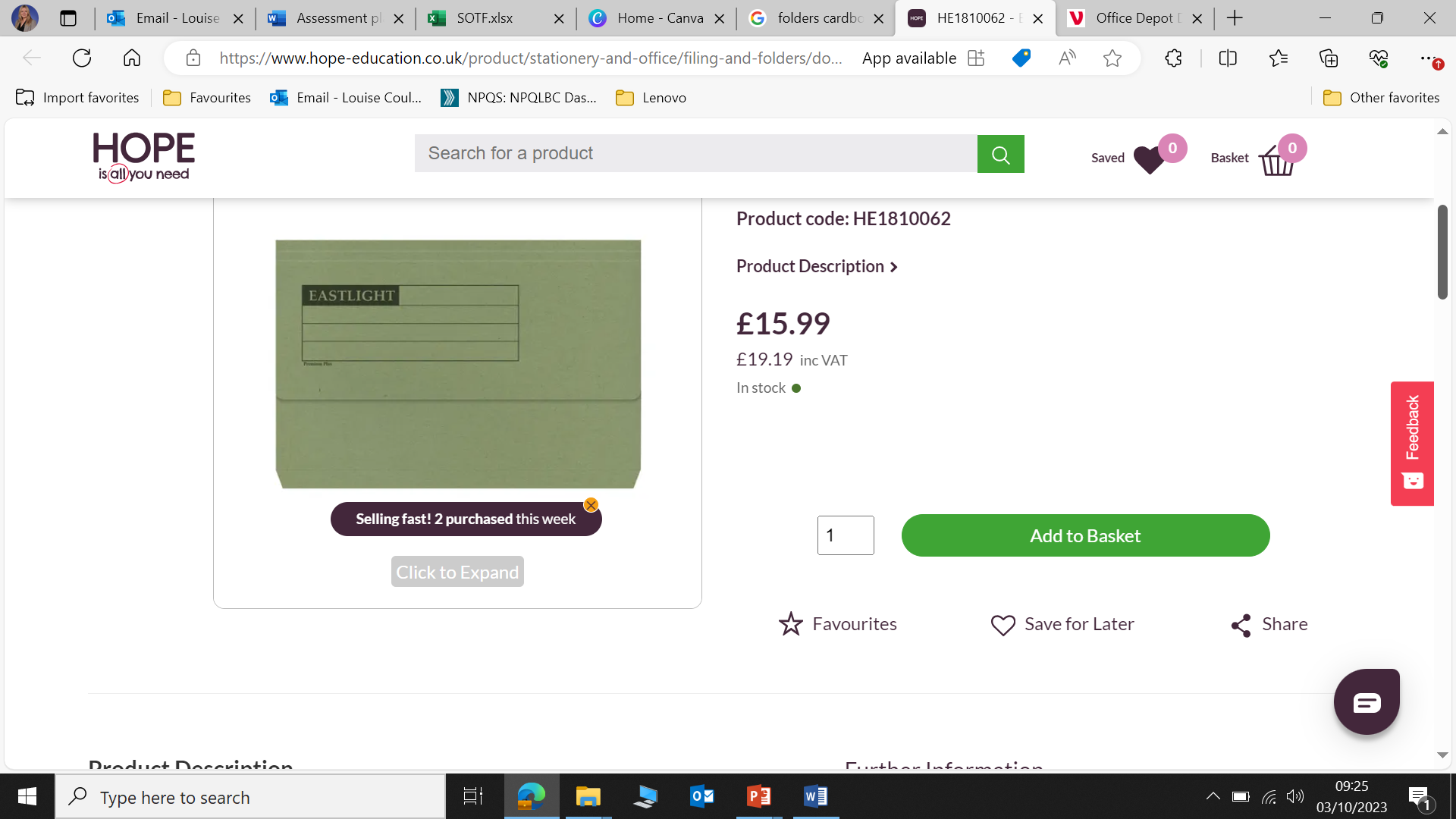 RESPECTFUL RESILIENT RESOURCEFUL RESPONSIBLE
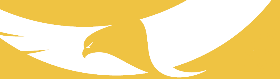 Websites to help with revision
GCSE Revision | Revision Science 
GCSE Science - BBC Bitesize
FuseSchool - Global Education – YouTube    contains videos on all topics 
Past papers | Past exam papers | Pearson qualifications  past papers and mark schemes to practice exam techniques 
Seneca homework app.
RESPECTFUL  RESILIENT RESOURCEFUL RESPONSIBLE